CSE 121 Lesson 13: More Arrays, Reference Semantics
Simon Wu
Summer 2024
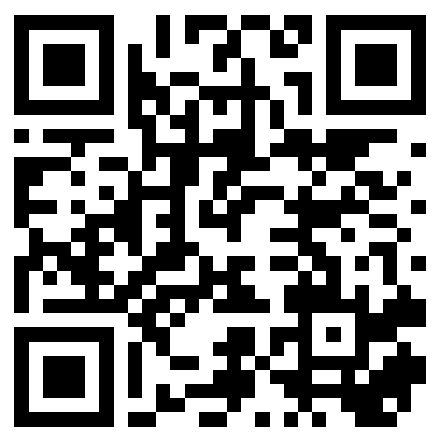 TAs:
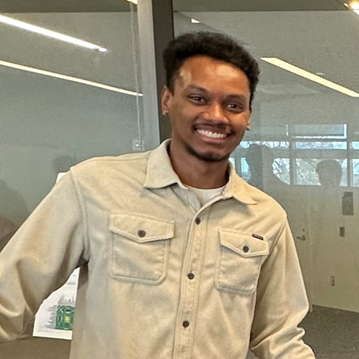 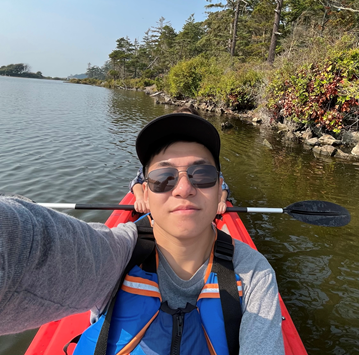 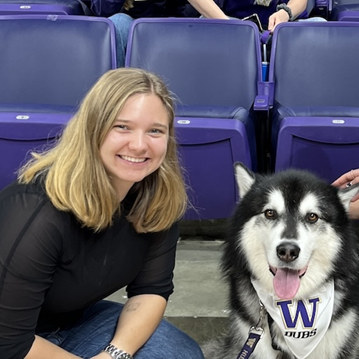 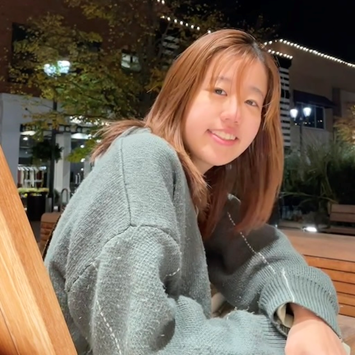 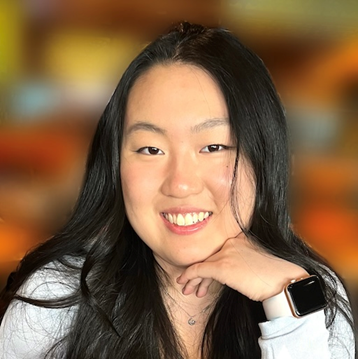 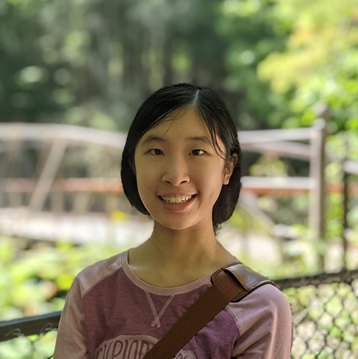 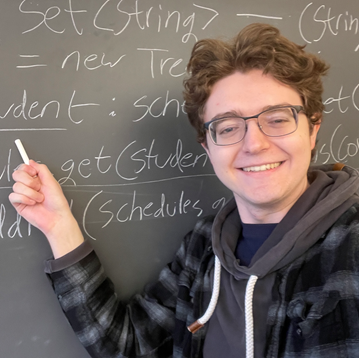 sli.do #cse121
Reminders & Announcements
C2* (the old C3) was released on Wednesday, due next Tuesday
R5 released yesterday, due next Thursday (8/8)
Quiz 2 next Thursday in section
topics: everything up until Arrays on Wednesday (i.e. not today’s material)
Quiz 1 grades will be released on Monday
In the future: Final Exam (Friday, 8/16 in lecture)
more logistical details coming soon!
Final Reflection Assignment due 8/16 @ 11:59 pm
Lesson 13 - Summer 2024
Last Time: Arrays
Elements (must all be the same type)
Indices (starting at 0)
Must decide size when created!
arr.length to get arr's length
Arrays.toString(arr) to get a nice String version
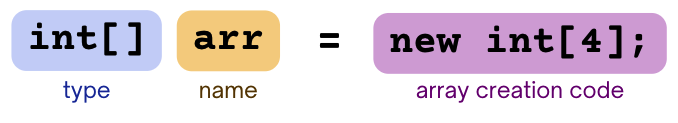 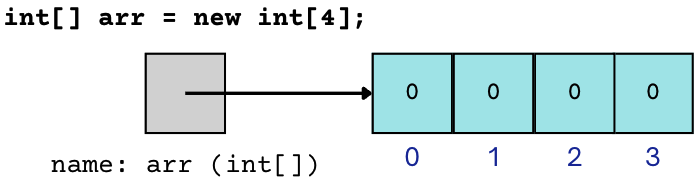 Lesson 12 - Summer 2024
(PCM) Value Semantics vs. Reference Semantics
Applies when working with primitive types
Variables/parameters hold a copy of the actual value
Applies when working with objects
Variables/parameters hold a reference to the object
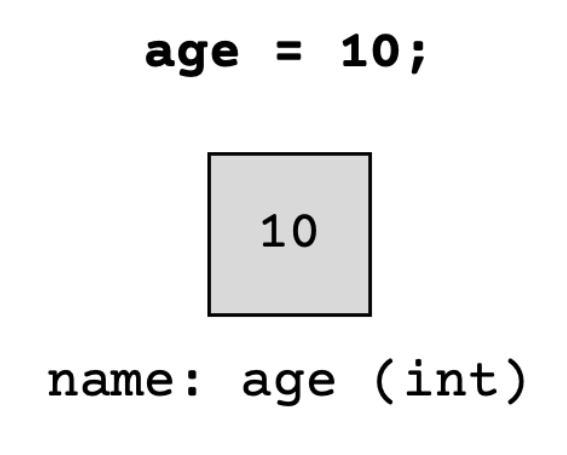 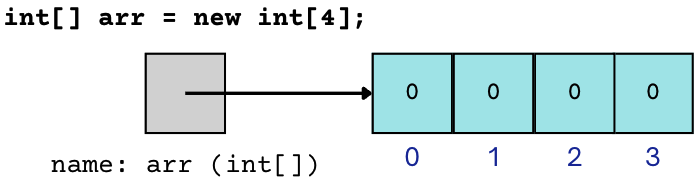 Lesson 13 - Summer 2024
(PCM) Value Semantics vs. Reference Semantics
int a = 3;
int b = a;
a = 99;
int[] list1 = {4, 8, 15, 16, 23};
int[] list2 = list1;
list1[1] = 99;
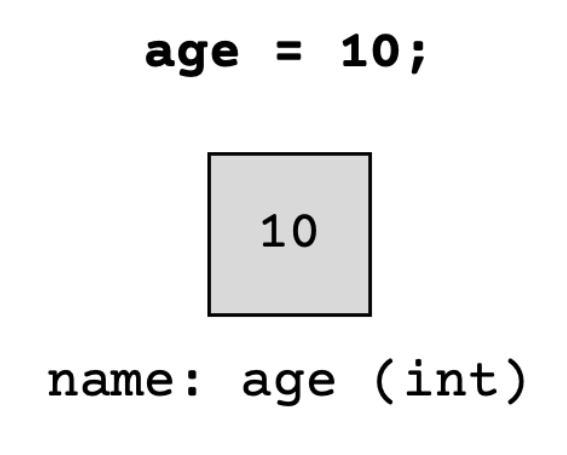 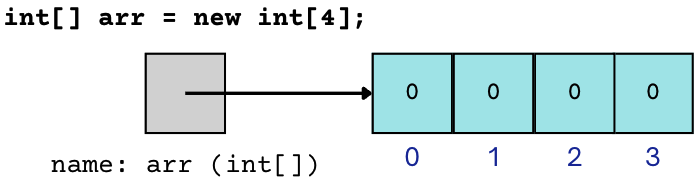 Lesson 13 - Summer 2024
Reference Semantics are a walk in the park!
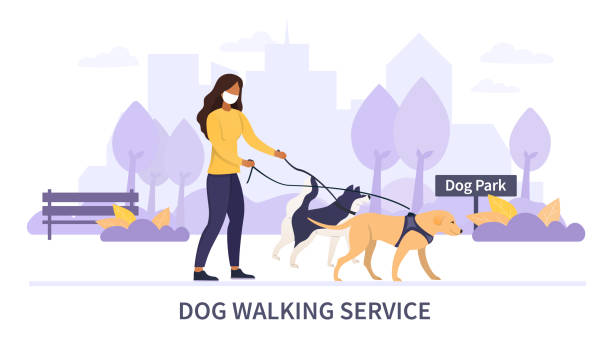 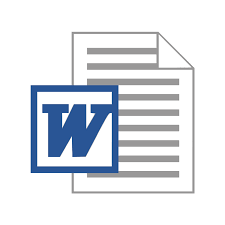 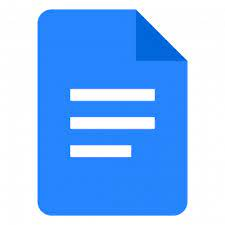 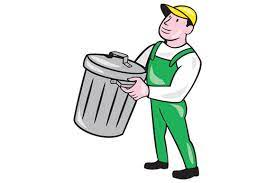 Lesson 13 - Summer 2024
(PCM) Value Semantics vs. Reference Semantics
boolean[] tests = 
  {true, true, false, true, false, false};
flipValues(tests);
public static void flipValues(boolean[] b) {
  for (int i = 0; i < b.length; i++) {
    b[i] = !b[i];
  }
}
boolean test = true;
flipValue(test);
public static void flipValue(boolean b) {
  b = !b;
}
Lesson 13 - Summer 2024
(PCM) null
The absence of a reference! 
Sort of like a "zero-equivalent" for references! 
Default value for “object types” (e.g. Random, Turtle, Scanner…)

NullPointerExceptions are an error that happen when you ask null to “do something”
call .toUpperCase() on null? NullPointerException!
get .nextInt() from null? NullPointerException!
many, many more
Lesson 13 - Summer 2024
null: the “billion dollar mistake”
From Sir Tony Hoare (“inventor” of null, Turing award winner):

“I call it my billion-dollar mistake… […] But I couldn’t resist the temptation to put in a null reference, simply because it was so easy to implement. This has led to innumerable errors, vulnerabilities, and system crashes, which have probably caused a billion dollars of pain and damage in the last forty years.” (quote from 2009 talk)
Lesson 13 - Summer 2024
(PCM) avoiding NullPointerException
if (strs[i] != null) {
  System.out.println(strs[i].toUpperCase());
} else {
  System.out.println("element " + i + " is null.");
}
Lesson 13 - Summer 2024